МБДОУ
 Детский сад №4 «Берёзка»
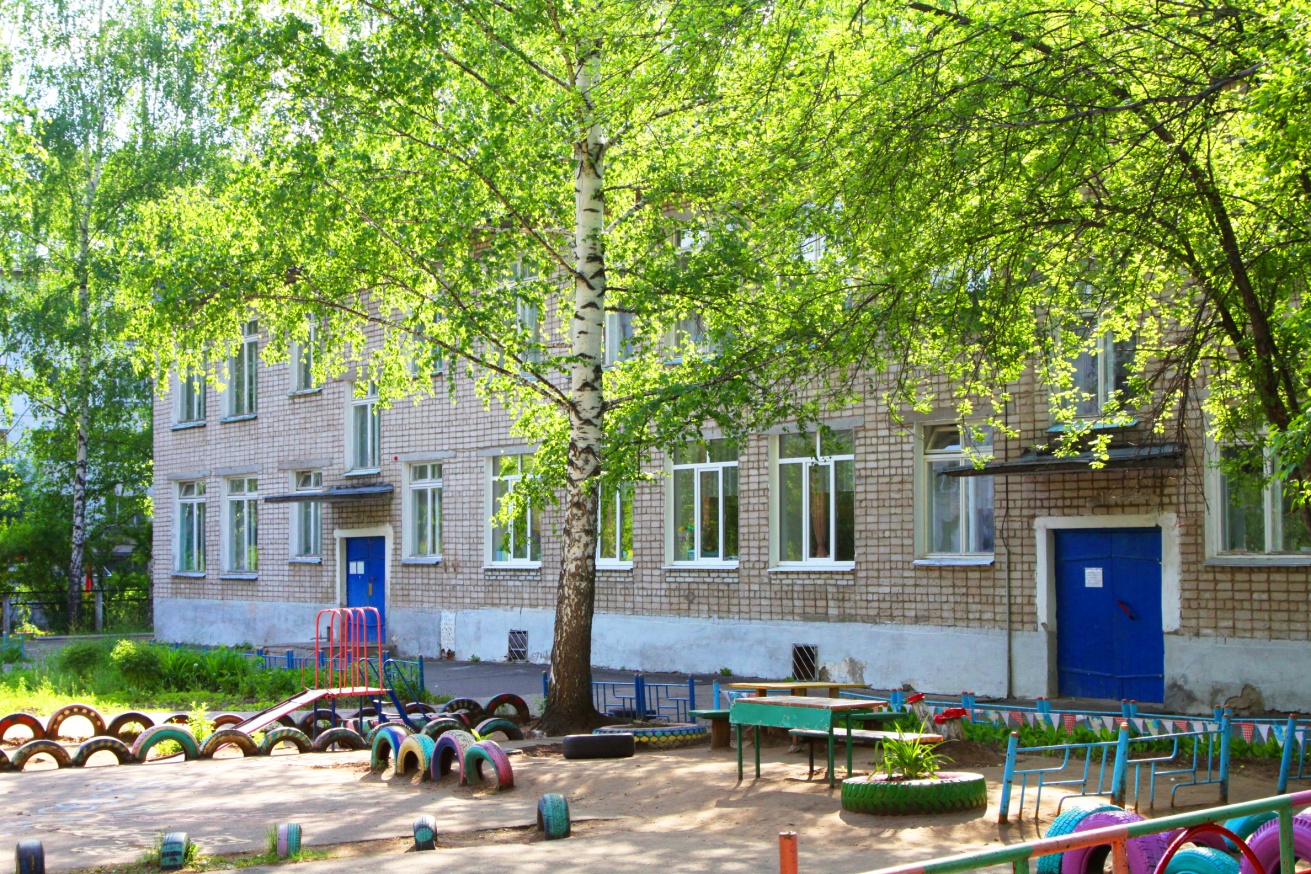 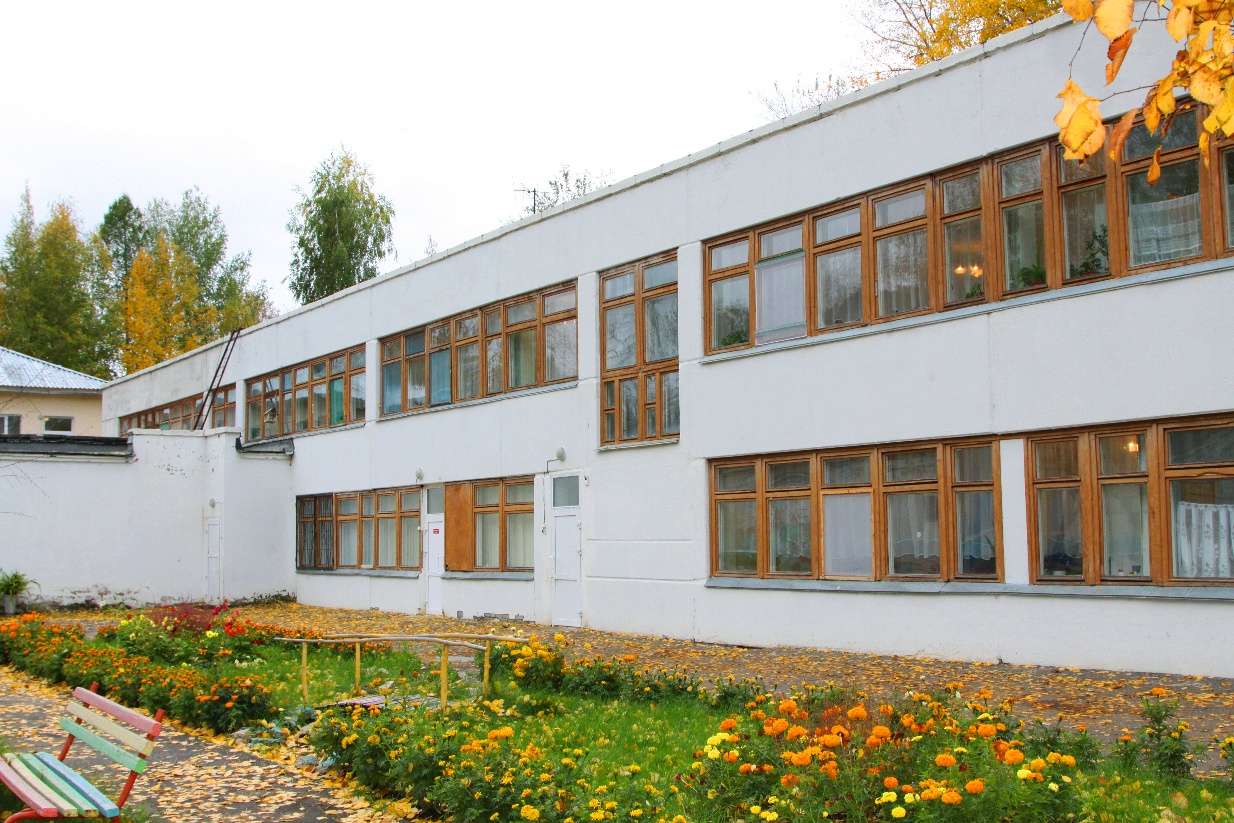 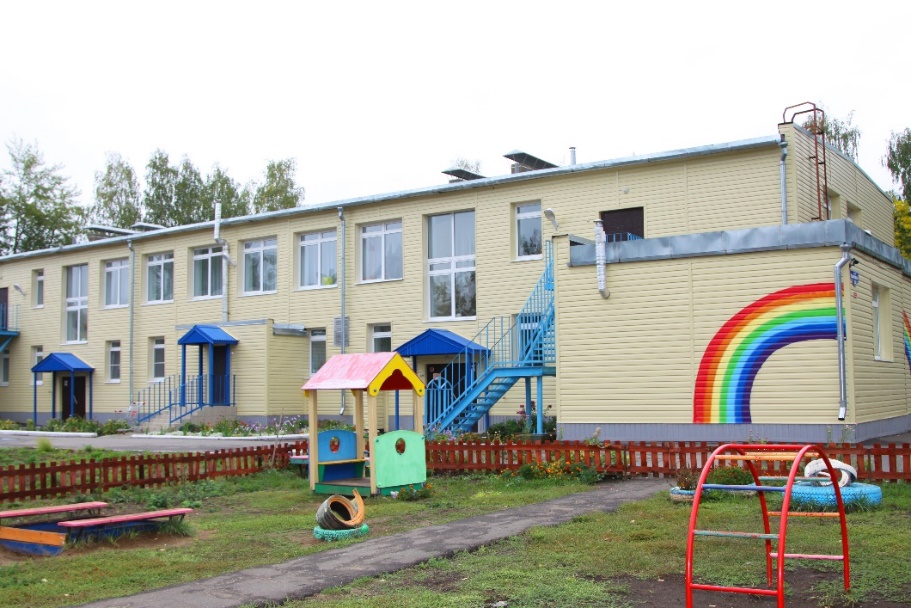 2019 год – юбилей детского сада
60 лет
Организация муниципальных мероприятий 
на базе МБДОУ Д/с №4 «Берёзка»
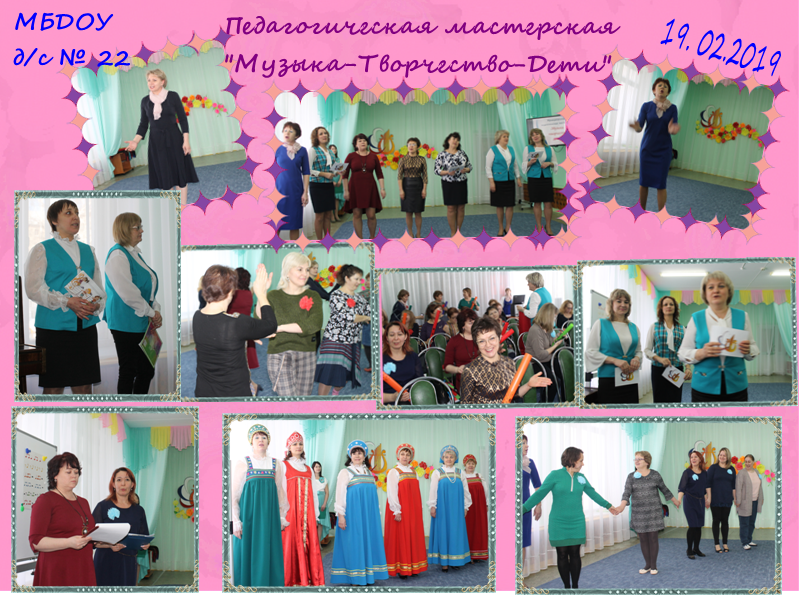 Организация муниципальных мероприятий 
на базе МБДОУ Д/с №4 «Берёзка»
«Кузьминки»
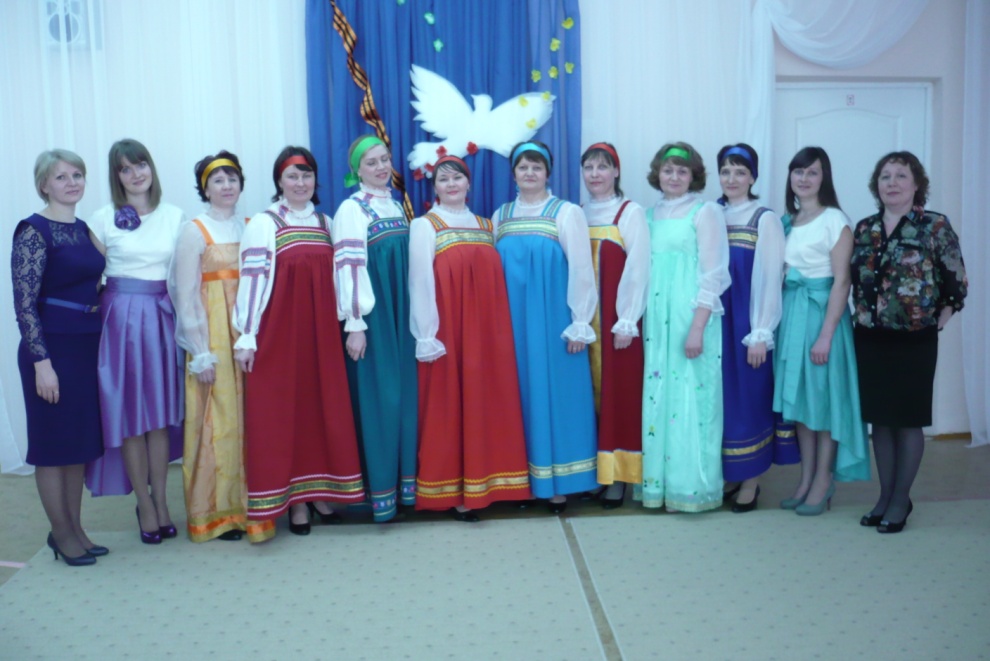 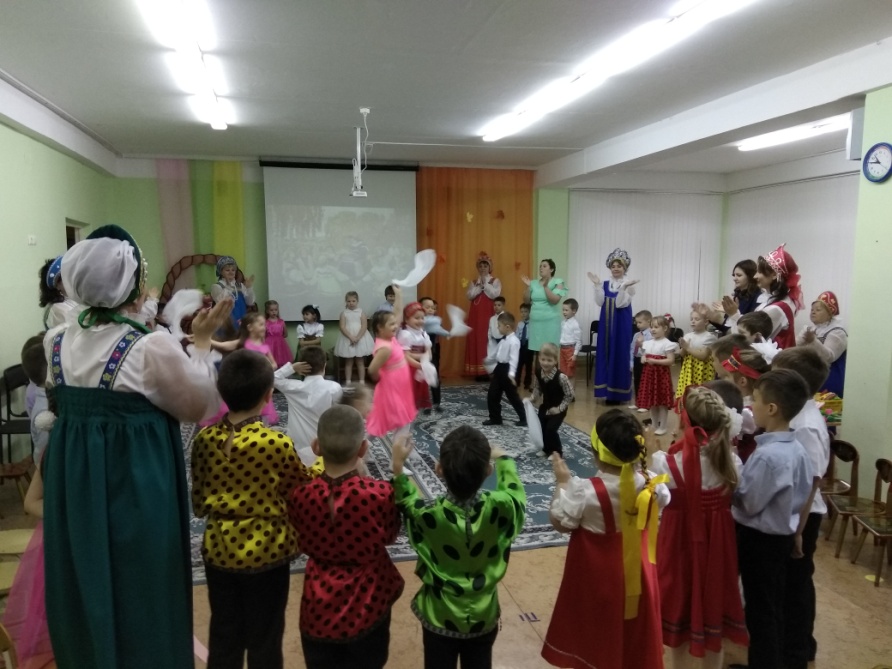 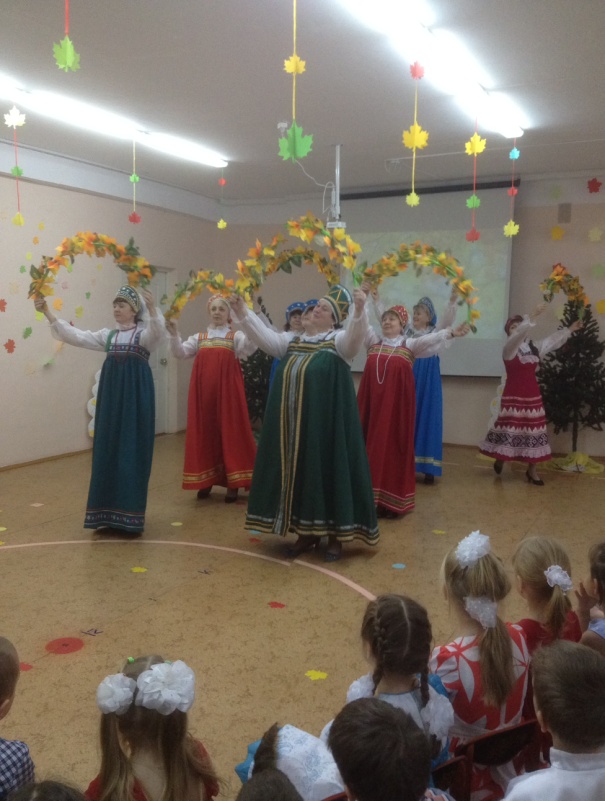 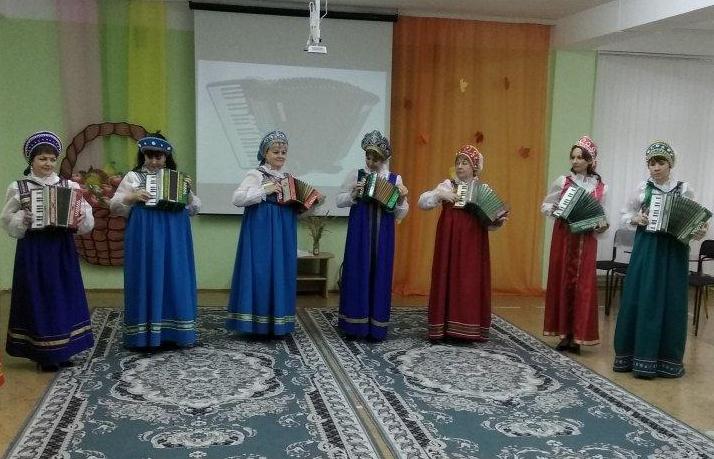 Организация муниципальных мероприятий 
на базе МБДОУ Д/с №4 «Берёзка»
(Осенняя палитра)
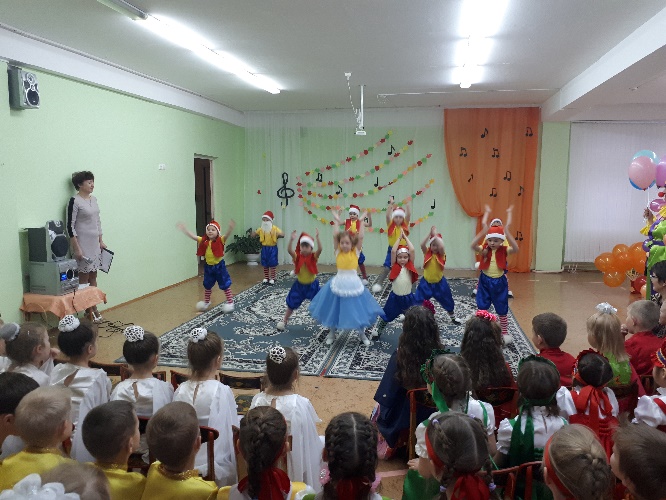 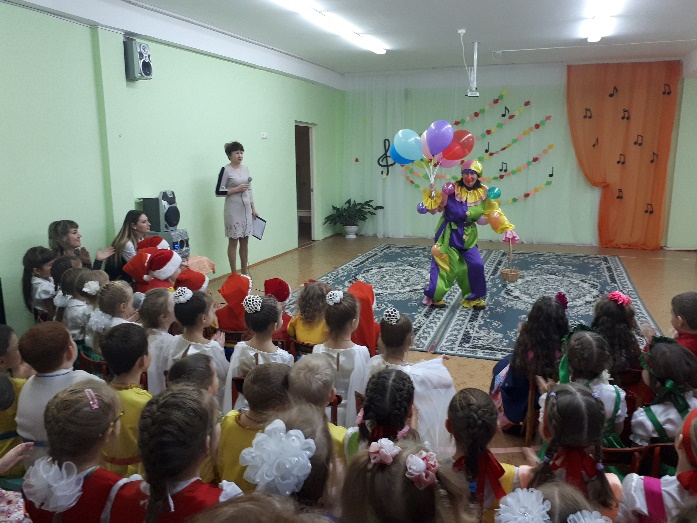 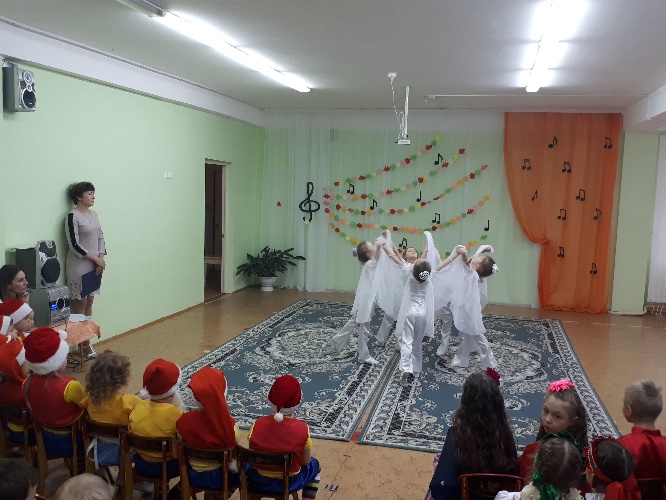 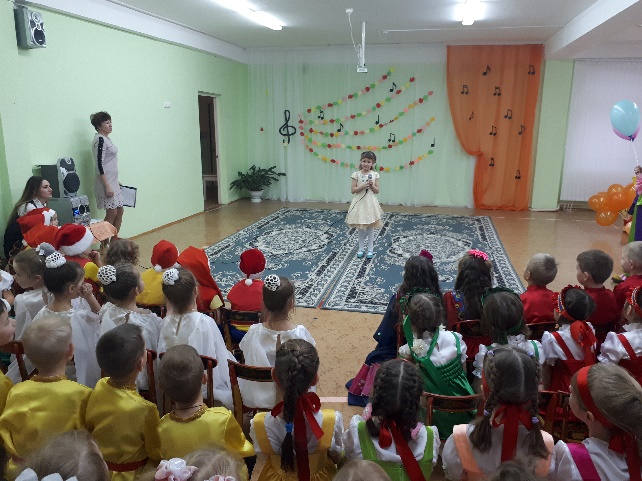 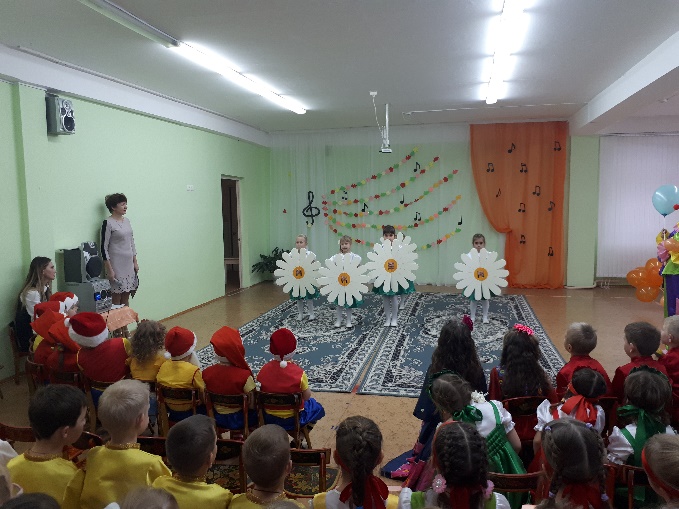 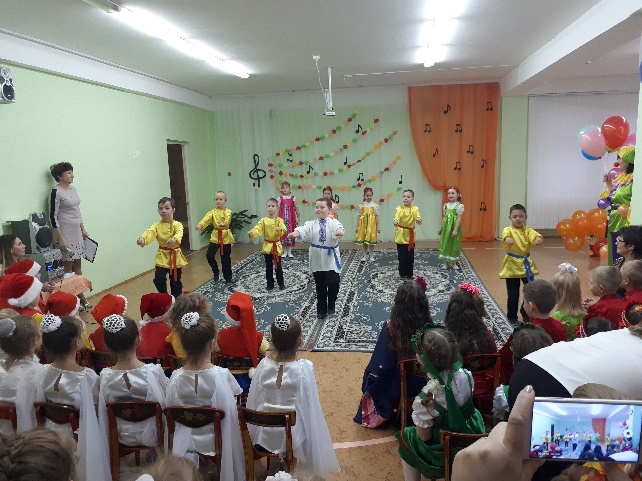 Организация муниципальных мероприятий 
на базе МБДОУ Д/с №4 «Берёзка»
(встречи с жителями микрорайона)
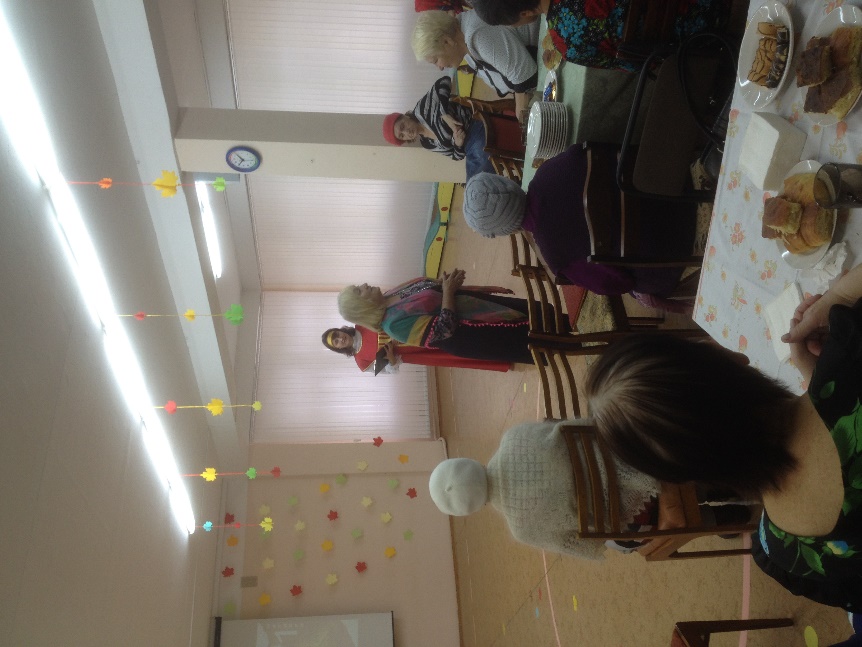 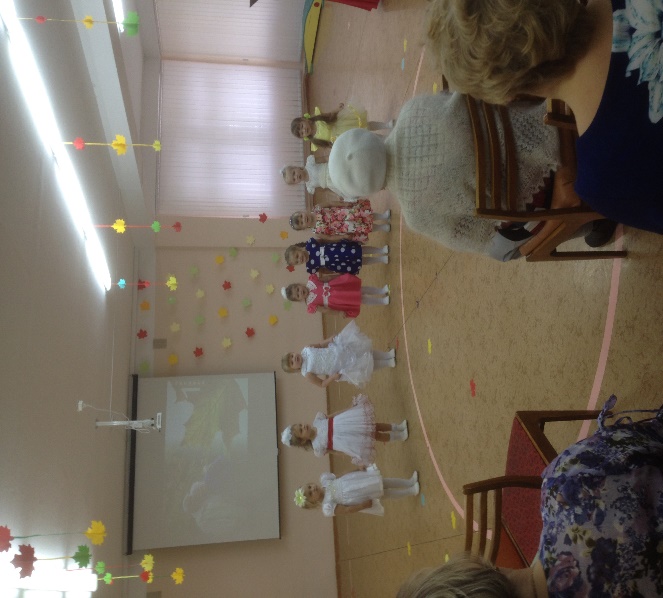 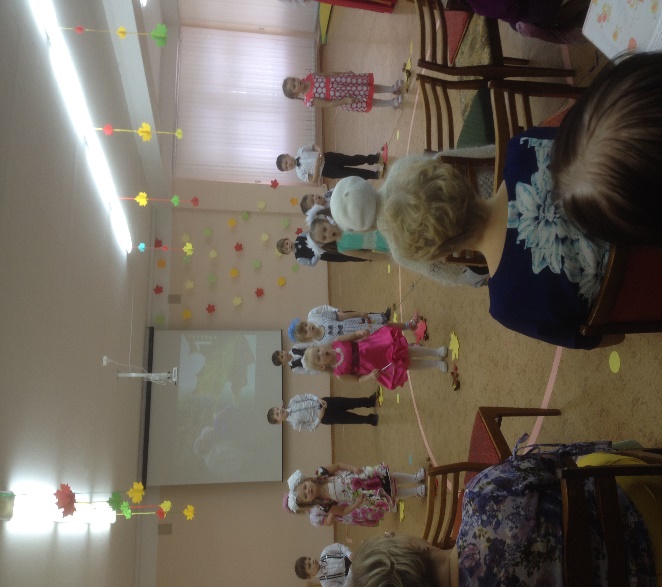 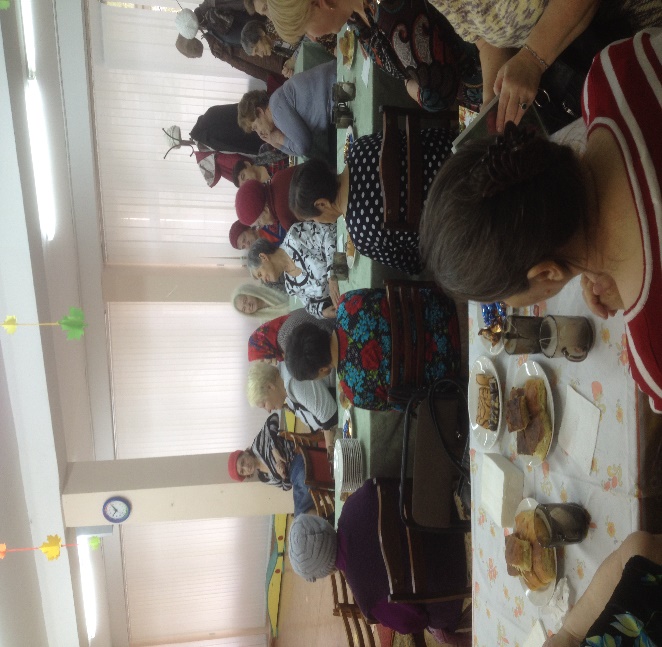 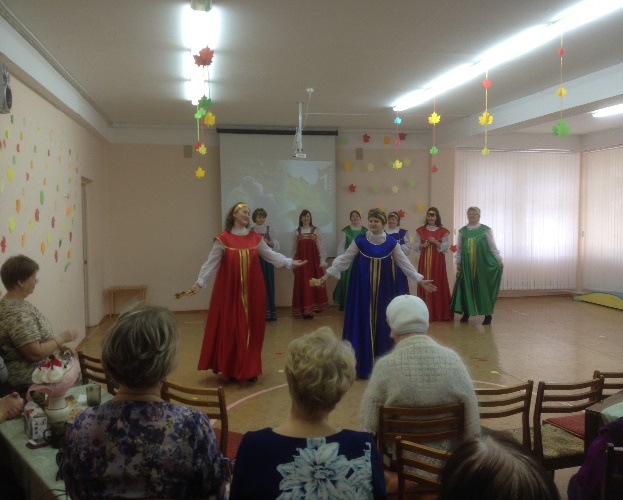 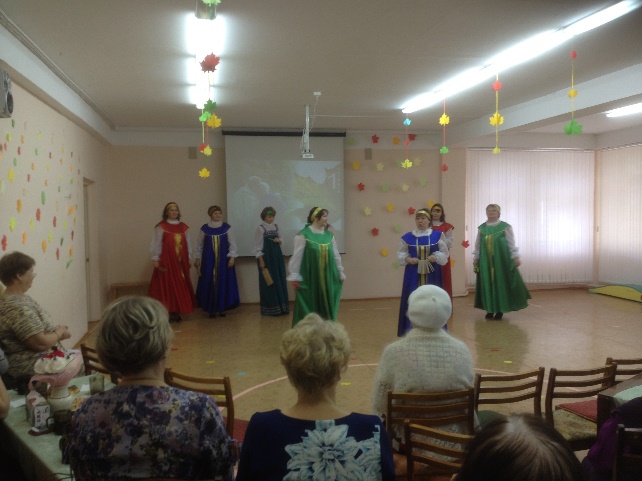 Совместные мероприятия с родителями
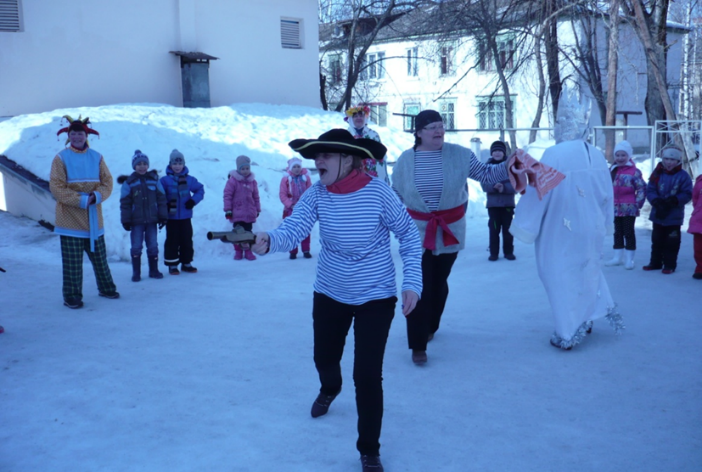 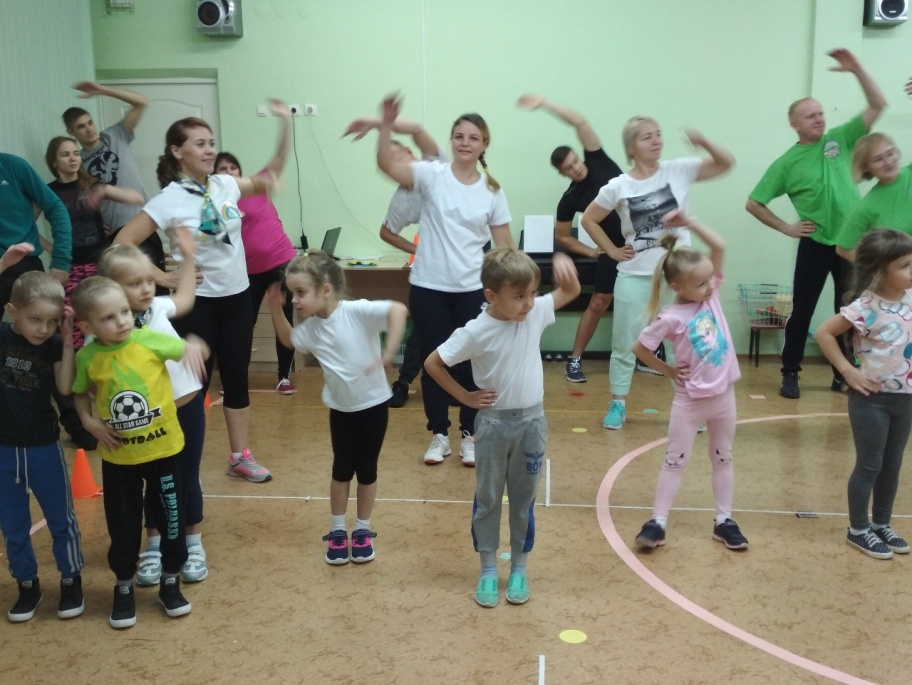 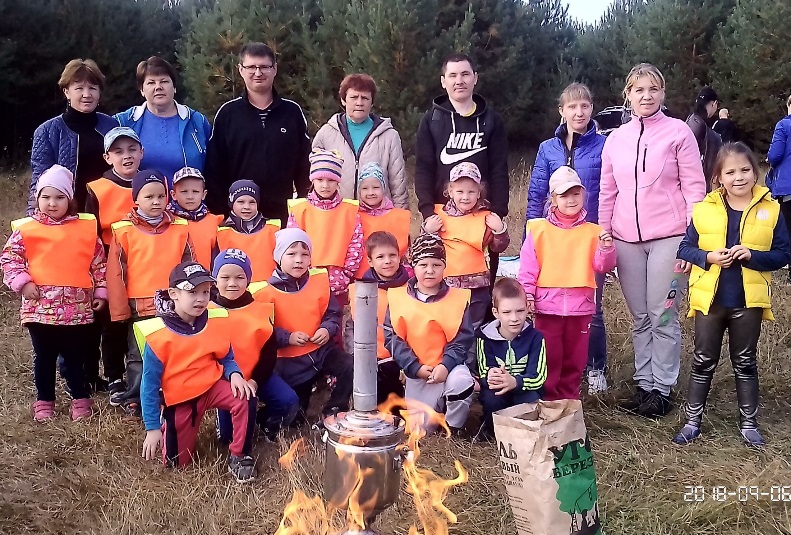 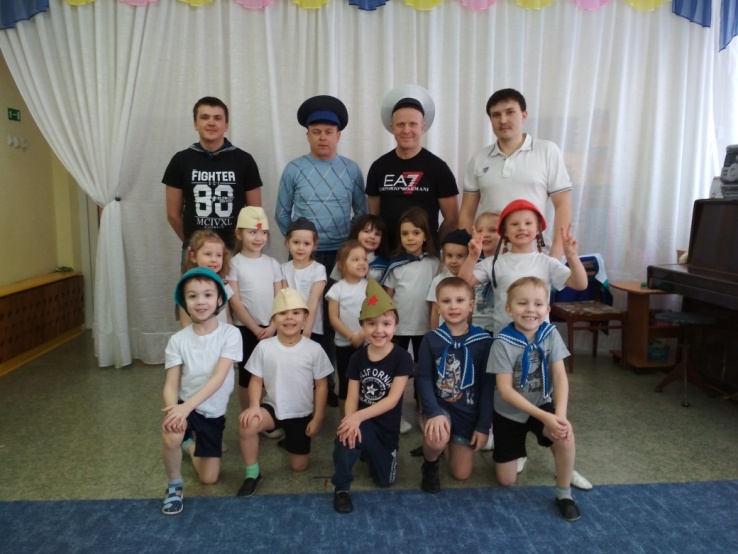 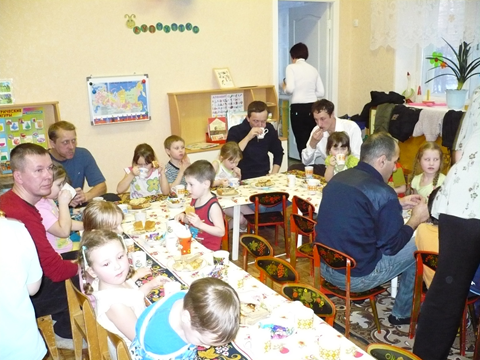 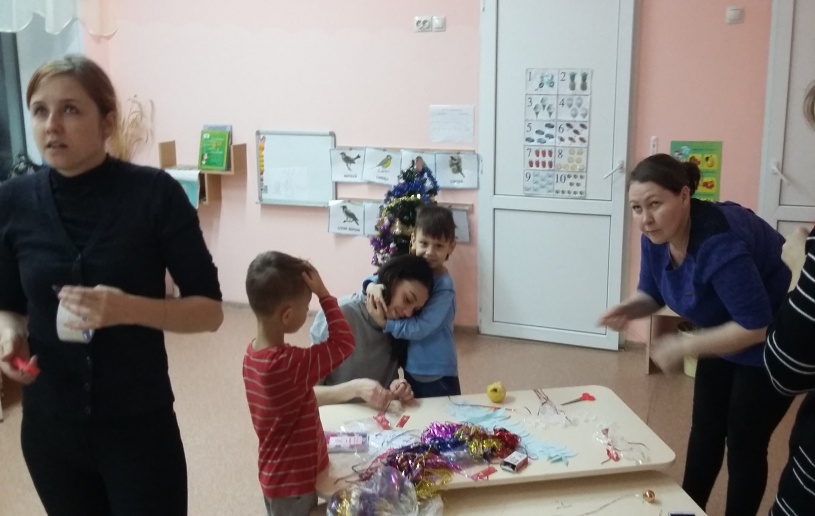 Совместные мероприятия с родителями
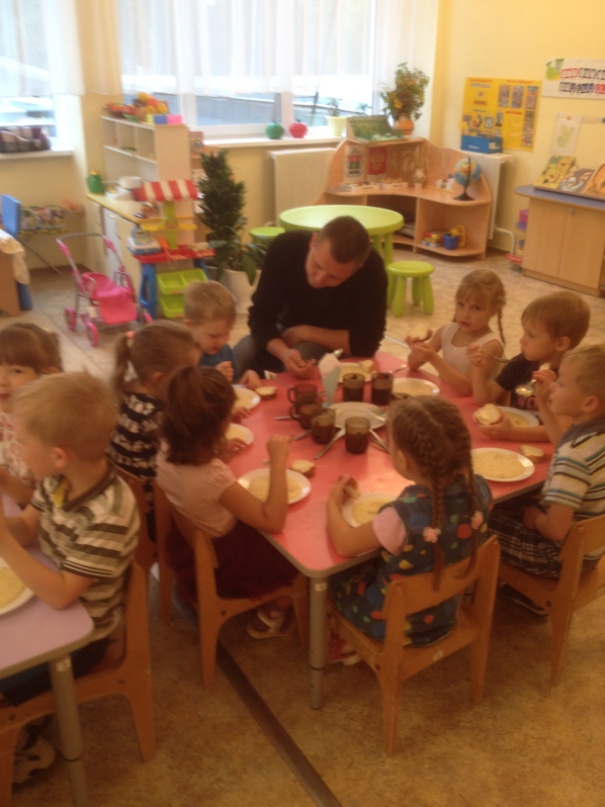 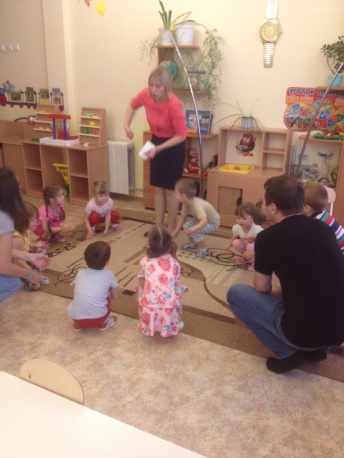 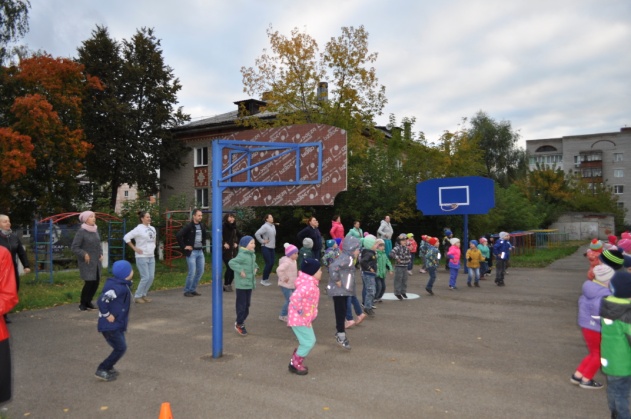 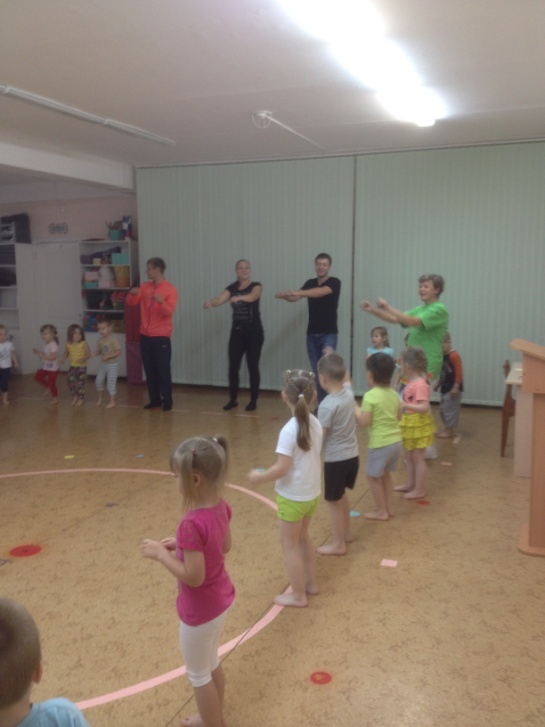 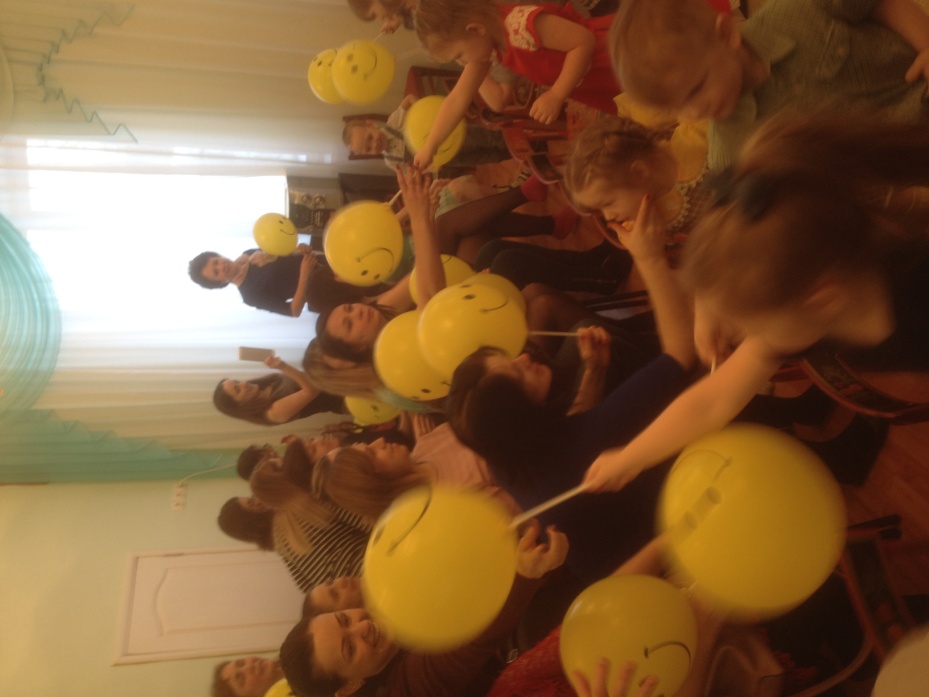 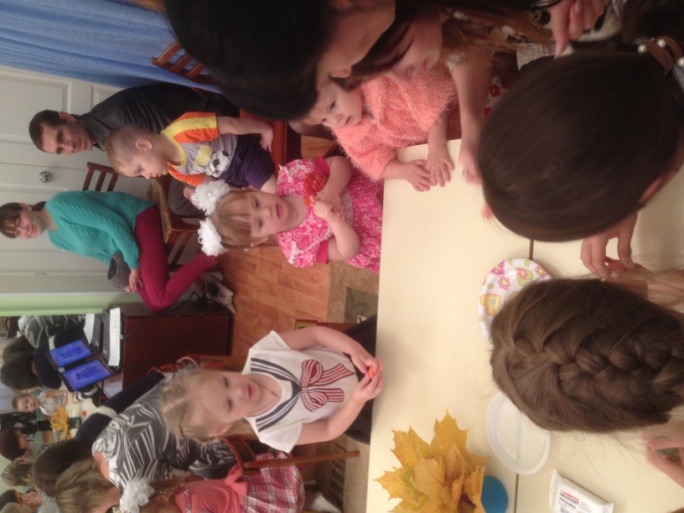 Инновационная деятельность 
(Служба ранней помощи, Центр игровой поддержки ребёнка)
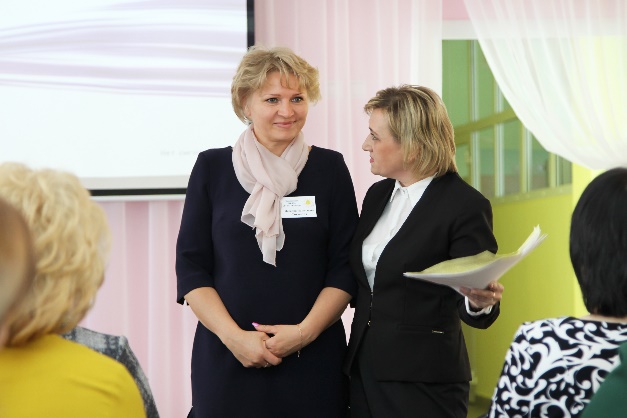 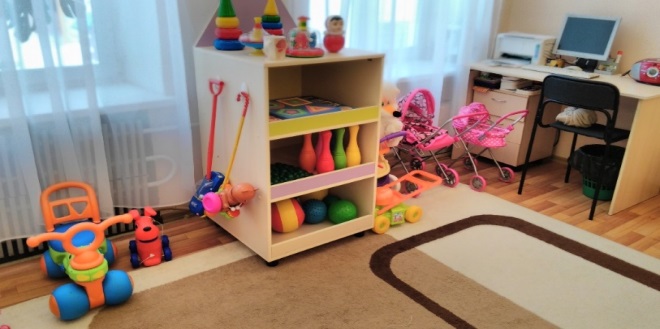 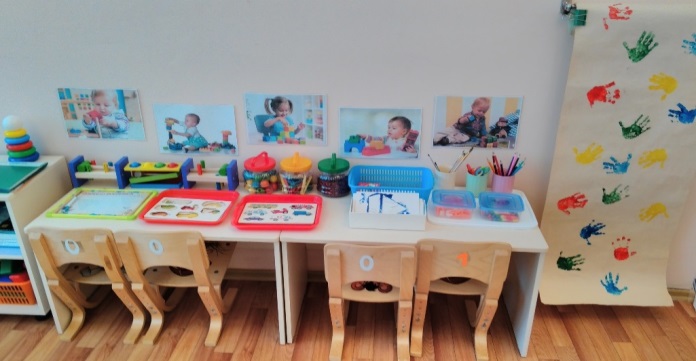 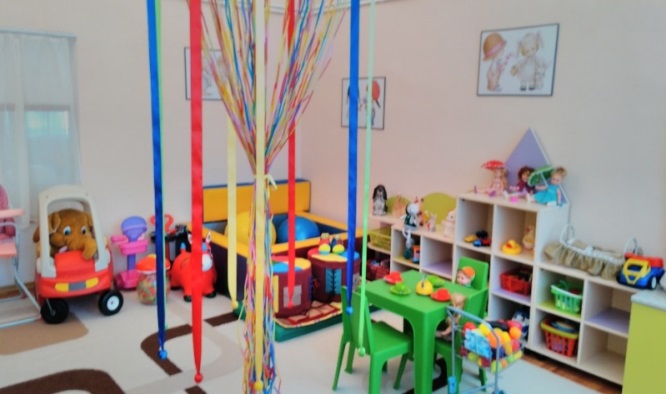 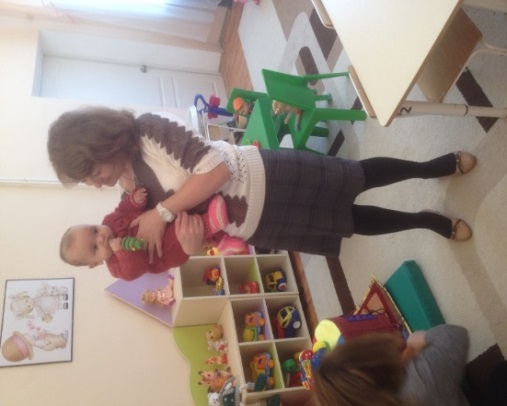 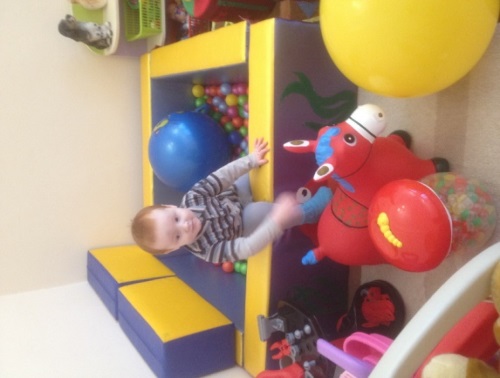 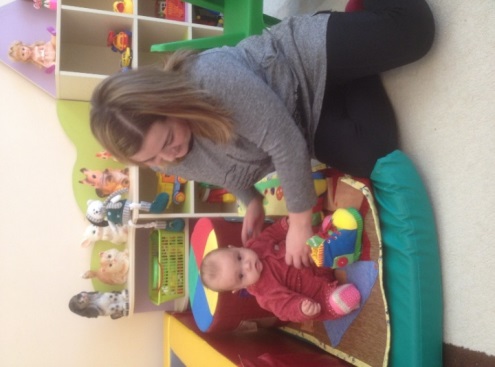 Инновационная деятельность 
(обучение английскому языку)
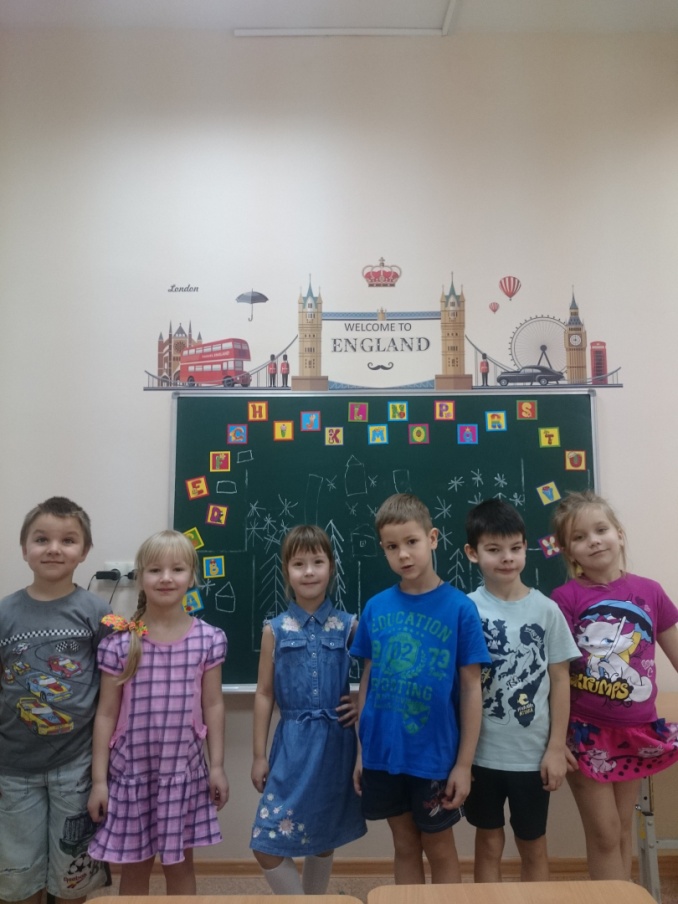 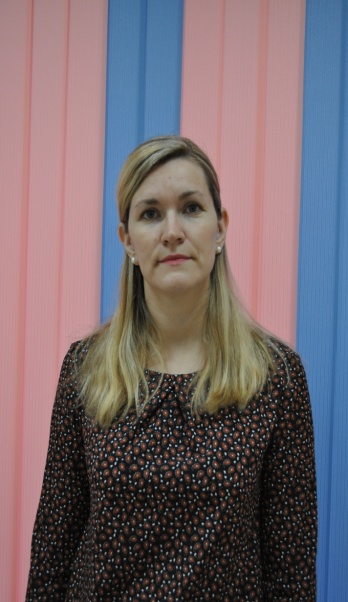 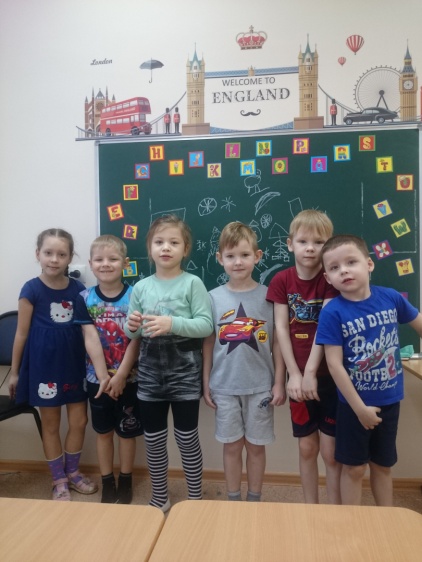 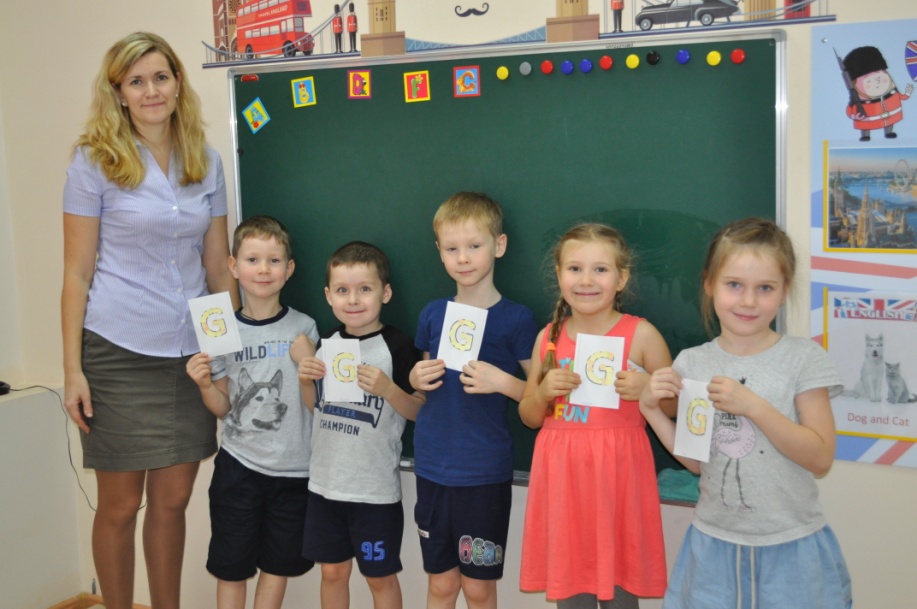 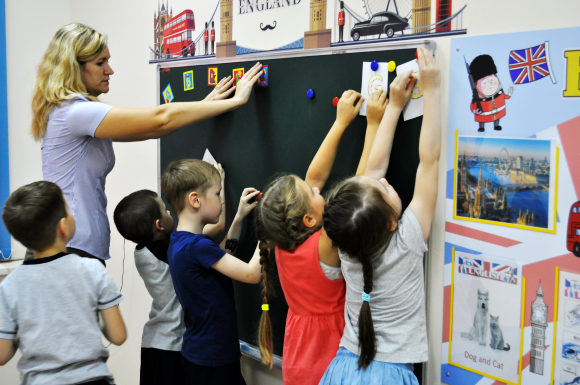 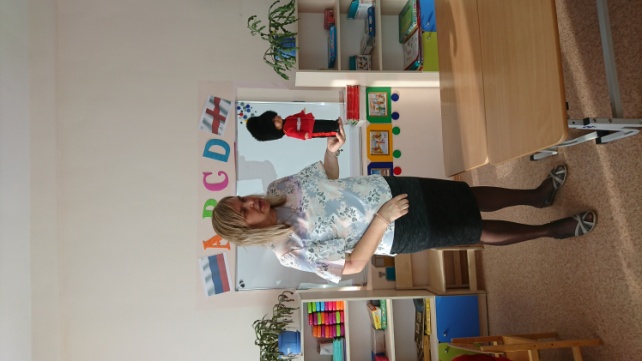 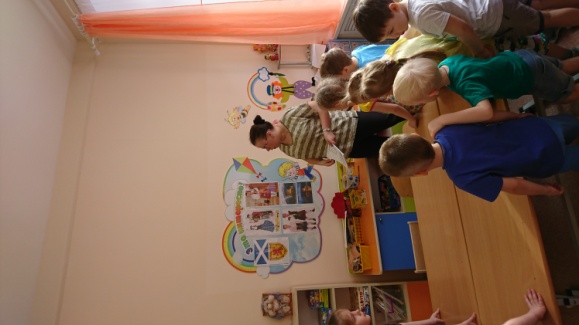 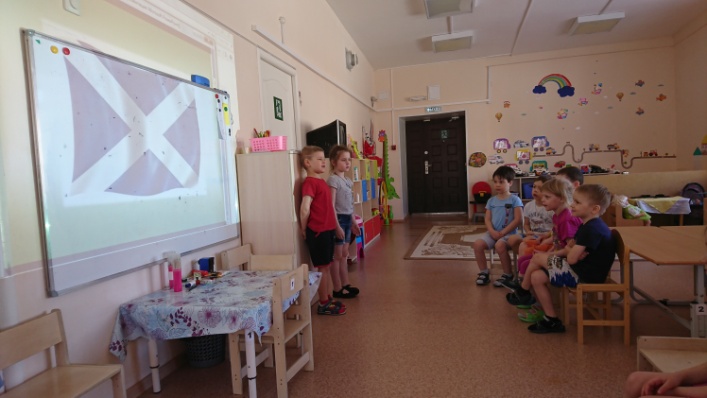